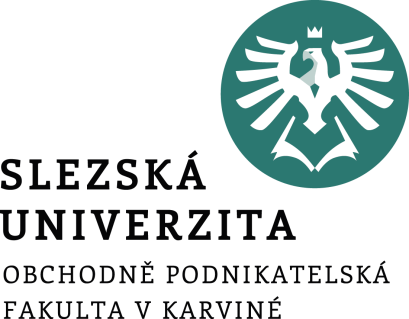 Rezervyúčetní a daňový pohled
Jana Janoušková
Rezerva -  velmi zjednodušeně
V podnikatelské činnosti nám slouží ke krytí 
očekávaných budoucích výdajů, rizik a ztrát
[Speaker Notes: csvukrs]
Z pohledu účetního
[Speaker Notes: csvukrs]
Rezervy jako účetní kategorie
I když z hlediska práva nejde o závazek (dluh) 
protože se nejedná v okamžiku jejich vzniku a tvorby o faktický dluh vůči  třetím osobám
[Speaker Notes: csvukrs]
Vymezuje je zákon o účetnictví - Tituly pro jejich tvorbu
Účetní rezervy na rizika a ztráty

Účetní rezervy na daň z příjmů

Účetní rezervy na důchody a podobné závazky

Účetní rezervy na restrukturalizaci

Technické rezervy

Jiné rezervy dle zvláštních právních předpisů
[Speaker Notes: csvukrs]
Rezerva na riziko či ztrátu z podnikání
Vytváří pouze na základě:
současných skutečností,  
správné identifikace jednotlivých případu, kdy lze tato rizika a ztráty očekávat (není znám pouze čas a částka).

Tvoří se pro jednotlivé, individuálně určené případy budoucích ztrát či rizik (např. bezplatné záruční opravy).
Nelze tvořit na obecné neidentifikovatelné rezervy (např. na všeobecná podnikatelská rizika).
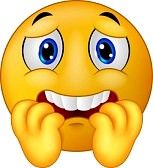 [Speaker Notes: csvukrs]
Rozhodnutí na základě:
Uskutečněných účetních případů.
O skutečnostech, o kterých se sice neúčtovalo, ale dají se odvodit odhadem, zkušeností z minulých let, empirických či statistických šetření.

Na příklad:
Rezerva na záruční opravy 
    ( výše se stanoví procentem z objemu prodaných výrobků)
Rezerva na předpokládanou realizaci záruky poskytnuté za spřízněný podnik, který nebude schopen uhradit své závazky, za něž byla záruka převzata 
    (předpokládané ztráty jsou reálné vzhledem ke známým okolnostem a poznatkům).
[Speaker Notes: csvukrs]
Rezerva na daň z příjmů:
V  době, kdy sestavuji účetní závěrku před sestavením řádného daňového přiznání a odhaduji daňovou povinnost
   (uzavírám účetní knihy v únoru a daňové přiznání budu odevzdávat až 30. 6.)

Slouží výlučně k vypořádání daně z příjmů a 
nelze ji použít pro vyúčtování ostatních daní.
[Speaker Notes: csvukrs]
Rezerva na restrukturalizaci:
program, kdy se významně mění předmět činnosti, či způsob jakým je činnost prováděna:
Přemístění aktivit do jiné oblasti.
Uzavření, utlumení či ukončení podnikatelských aktivit.

Podkladem je schválený program restrukturalizace, jedná 
se o mimořádnou účetní událost, je spojena jen s přímými 
náklady nezbytně nutnými na tyto aktivity.
(nelze použít např. na přeškolení zaměstnanců, kteří nadále 
zůstanou v zaměstnaneckém poměru, náklady na marketing
apod.)
[Speaker Notes: csvukrs]
Daňové rezervy
→ účetní (ostatní) – sníží pouze účetní  HV – neovlivní základ daně 
      

→  daňové (zákonné) – ovlivní snížení základu  daně
[Speaker Notes: csvukrs]
„Zákonné“ rezervy
Zákon specifikuje následující druhy rezerv, jenž lze uznat za určitých podmínek daňově uznatelnými:
Bankovní rezervy,
Rezervy v pojišťovnictví,
Rezerva na opravu hmotného majetku,
Rezerva na pěstební činnost,
Ostatní rezervy, které budou vymezeny zvláštními zákony.
[Speaker Notes: csvukrs]
Daňovou rezervu:
Může tvořit právnická i fyzická osoba, včetně těch, kteří vedou daňovou evidenci. 
Lze ji tvořit i u příjmů z nájmů dle § 9 ZDP.

Nejčastěji z výše uvedených titulů rezerv se setkáváme s rezervou na opravu hmotného majetku. 

Podmínky tvorby dělíme do následujících oblastí:
Kdo může tvořit rezervu ?
Co je předmětem rezervy ?
Stanovení výše rezervy ?
Doba tvorby rezervy ?
Čerpání rezervy ?
[Speaker Notes: csvukrs]
Kdo může tvořit rezervu ?
mají k hmotnému majetku právo vlastnické (nebo jsou organizační složkou státu příslušnou hospodařit s majetkem státu),

jsou pachtýři (nájemci) hmotného majetku a k opravám najatého hmotného majetku jsou smluvně písemně zavázání. 


Pozn.:
Rezervu lze tvořit pouze na opravu hmotného majetku, který je v obchodním majetku firmy (tzn. nelze ji vyvářet k majetku v osobním vlastnictví podnikatele, který využívá tento majetek pro podnikání).
[Speaker Notes: csvukrs]
Co je předmětem rezervy?
Zákon je v tomto směru jednoznačný.
Předmětem tvorby rezervy je zásadně oprava hmotného majetku. 

V žádném případě se nesmí jednat:
technické zhodnocení majetku, 
ale ani o běžnou údržbu,
o majetek určený k likvidaci,
opravu v důsledku škody či jiné nepředvídatelné a nahodilé události.
[Speaker Notes: csvukrs]
Objektem tvorby:
je plánovaná oprava hmotného majetku, jehož doba odpisování stanovená zákonem o daních z příjmů je pět a více let.K majetku, který  řadíme do 1. odpisové skupiny dle ZDP, nelze vytvářet daňově uznatelnou rezervu!

Tvoří se na jednotlivé, samostatné opravy:
Př:
Firma chce opravovat střechu a okna na dané budově
 → Tvoří rezervu samostatně na každou opravu zvlášť!!!
[Speaker Notes: csvukrs]
Doba tvorby rezervy
Rezerva nesmí být tvořena pouze na jedno zdaňovací období,
musí být tvořena alespoň ve dvou po sobě následujících zdaňovacích obdobích. 
Nelze ji přerušit, jedno zdaňovací období vynechat a pokračovat až další zdaňovací období !! 
Předpokládaný rok zahájení opravy se ale do počtu let tvorby rezervy nezahrnuje.

Zákon o rezervách stanoví maximální dobu na kterou lze rezervu tvořit, jež je závislá na odpisové skupině předmětu opravy:
[Speaker Notes: csvukrs]
Čerpání rezervy  Viz § 7/odst.6
Vytvořená rezerva se musí vyčerpat v určitém časovém období.

Tzn.  nemůže docházet pouze k vytvoření rezervy a přitom k jejímu nevyčerpání.

Když k opravě nedojde se musí o celou vytvořenou rezervu zvýšit výsledek hospodaření pro stanovení základu daně (= zvýšit základ daně). 

Zahájení opravy = Zdaňovací období, které následuje po zdaňovacím období, kdy bude dokončena tvorba rezervy

Rezerva se čerpá, tj. zvyšuje se hospodářský výsledek a tím také daňový základ v období následujícím po její tvorbě (tzn. v podstatě v roce plánované opravy).
[Speaker Notes: csvukrs]
Zákon umožňuje posun (§7/odst. 6) a současně dvě omezení:
„…Poplatník může vyčerpat rezervu nejpozději ve zdaňovacím období, které následuje po zdaňovacím období, ve kterém byla oprava zahájena…“.


„…Pokud ale nebude oprava zahájena nejpozději ve zdaňovacím období následujícím po zdaňovacím období, ve kterém se při výpočtu výše rezervy předpokládalo zahájení opravy, je podnikatel povinen rezervu  zrušit v tomto následujícím zdaňovacím období“.
[Speaker Notes: csvukrs]
Firma zahájila dvouletou tvorbu rezervy na opravu výr. linky v r. 2017. Rozpočet činil 200 000 Kč. Předpoklad opravy 2019. Vzhledem k finančním potížím skutečné zahájení opravy až v r. 2021:
[Speaker Notes: csvukrs]
Účetní a daňová rezerva:
Tvorba daňové rezervy v podstatě představuje odložení daňové povinnosti do následujících let.

Je třeba si uvědomit, že opačná situace nastává u účetních rezerv. Tyto nejsou daňově uznatelné a proto je nutno v daném zdaňovacím období zvýšit o částku jejich tvorby hospodářský výsledek pro zdanění. 

A naopak v období čerpání účetní rezervy je zase třeba výsledek hospodaření před zdaněním snížit o částku čerpání této rezervy.
[Speaker Notes: csvukrs]
Tvorba rezervy podléhá dokladové inventuře:
Na evidenční kartě by měl být:
Popis rezervy
Druh rezervy (daňová či účetní)
Na co se vytváří
Doba tvorby
Výše rezervy, včetně dokladu, na základě kterého byla výše stanovena

Inventarizace → kontroluje se:
Zda tvorba rezervy odpovídá skutečným potřebám
Odůvodněnost její výše, zda se nezměnily podmínky
Přiměřenost, účel
[Speaker Notes: csvukrs]
Př: Společnost Alfa s.r.o. má v obchod. majetku  a předpokládá:
Provedení:
u zemědělského stroje generální opravu
u nákladního automobilu výměnu motoru
u provozní haly – opravu střechy a rekonstrukci elektroinstalace.
Chce si na výše uvedené  činnosti vytvořit zákonnou rezervu.

Řešení:
Zákonnou rezervu lze vytvořit pouze:
na výměnu motoru u nákladního automobilu
a opravu střechy u provozní haly!!!

Zemědělský stroj – odpisová skup. 1 NELZE
Rekonstrukce je technické zhodnocení - NELZE
[Speaker Notes: csvukrs]
Příklad:
Společnost chce vytvořit rezervu na nátěr oken u nemovitosti, zařazené do obchodního majetku. Rozpočtový náklad je odhadnut na částku 125 000 Kč.V jaké výši vytvoří zákonnou rezervu?

Řešení:
Nejedná se o opravu ale běžnou údržbu – zákonná rezerva je daňově neuznatelná
[Speaker Notes: csvukrs]